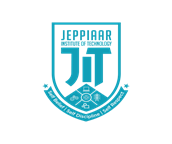 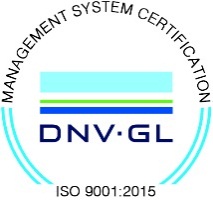 JEPPIAAR INSTITUTE OF TECHNOLOGY
“Self-Belief | Self Discipline | Self Respect”

Department of Electronics and communication Engineering
Subject Name : Wireless CommunicationPresentation  Title: Wireless Communication Technologies
Team Members:
	Students Name	 		  	Reg.No:
               1. NIVETHA T                                       210617106056
	2. KAYALVIZHI P                                  210617106048
	3. RAJA SINDHIYA                               210617106067
	4. PRABAKARAN V                              210617106057
              5. PRADEEP B T                                      210617106058
              6. LOGA PAVITHRAN S                       210617106051
3/11/2021
JEPPIAAR INSTITUTE OF TECHNOLOGY
1
Objective
To Design/ Analyze/ Evaluate
Right	from	the	Bluetooth	to	Wi-Fi	LANs	and	MANs	to	the  satellite communication, the wireless networks hold these on.
Wide	spread	applications	and	services-	video	conferencing,  telemedicine, distance learning, and much more.
An umbrella term that includes any communication device or  application.
3/11/2021
JEPPIAAR INSTITUTE OF TECHNOLOGY
2
Technical Details
CDMA
Code Division Multiple Access.
Uses spread spectrum techniques.
Data is sent in small pieces over a number of discrete  frequencies.
Unique spreading code.
Greatest advantage- doesn’t assign a single frequency to user.
Secured transmission.
3/11/2021
JEPPIAAR INSTITUTE OF TECHNOLOGY
3
BLUETOOTH
A wireless technology standard for exchanging data  over short distances. Any data or information can be  transmitted faster and with a high speed.

	Using short-wavelength UHF radio waves in the ISM  band from 2.4 to 2.485 GHz.

The IEEE standardized Bluetooth as IEEE 802.15.1
3/11/2021
JEPPIAAR INSTITUTE OF TECHNOLOGY
4
BLUETOOTH COMMUNICATION
Bluetooth	uses	a	radio  technology called	frequency-hopping  spread spectrum.
Bluetooth is a packet based	protocol	with  a master-slave structure.
3/11/2021
JEPPIAAR INSTITUTE OF TECHNOLOGY
5
BLOCK DIAGRAM
3/11/2021
JEPPIAAR INSTITUTE OF TECHNOLOGY
6
GPRS
General Packet Radio Service is a packet based wireless  communication service that permits data rates from 56  kbps and 114 kbps and continuous connection to the  Internet for mobile phone and computer users.
3/11/2021
JEPPIAAR INSTITUTE OF TECHNOLOGY
7
GENERATION
Each generation of data network gets faster. We  saw 2G (second generation) from 1999, 3G (third  generation) from 2001 and started seeing 4G  (fourth generation) in 2012.

GPRS,2G,3G,4G are all indicators of signal  strength for downloading and uploading data.
3/11/2021
JEPPIAAR INSTITUTE OF TECHNOLOGY
8
HOW GPS WORKS?
3/11/2021
JEPPIAAR INSTITUTE OF TECHNOLOGY
9
WI-FI
Wi-Fi (Wireless Fidelity) is a generic term that refers to  IEEE 802.11 standard for Wireless Local Area Networks  (WLANs).

Wi-Fi Network connect computers to each other, to the  internet and to the wired network.
3/11/2021
JEPPIAAR INSTITUTE OF TECHNOLOGY
10
Application of Wi-Fi
Companies use Wi-Fi to create  wireless networks  within their  company.

Phone companies such as use Wi-  Fi Hot Spots for  their users to get  free calling/internet access.

Gaming companies like Nintendo  use Wi-Fi to synch their products  and to use global network usage
RESULT AND DISCUSSION
The main challenge related to secure time synchronization and routing have been surveyed.
 It  plays the major role in many application area that are not possible in past.
3/11/2021
JEPPIAAR INSTITUTE OF TECHNOLOGY
11
REFERENCES
1.Franconi, Nicholas G.; Bunger, Andrew P.; Sejdić, Ervin; 
Mickle, Marlin H. (2014-10-24). "Wireless Communication in Oil and Gas Wells". Energy Technology. 2 (12): 996–1005. 
doi:10.1002/ente.201402067. ISSN 2194-4288.

2.Biswas, S.; Tatchikou, R.; Dion, F. (January 2006)."Vehicle-to-vehicle wireless communication protocols for enhancing
highway traffic safety". IEEE Communications Magazine. 44 (1): 74–82. doi:10.1109/mcom.2006.1580935. ISSN 0163-6804.
3/11/2021
JEPPIAAR INSTITUTE OF TECHNOLOGY
12